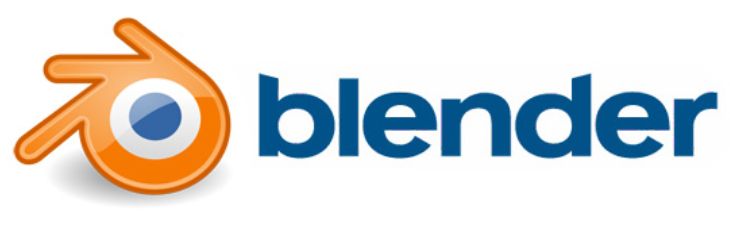 TUTORIAL 2:
CREATING AND EDITING OBJECT
EXTRUDE, INSET FACES AND KNIFE TOOLS
BY:
DR. ROSLINDA BINTI RAMLI